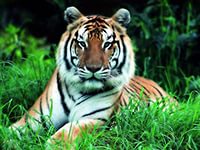 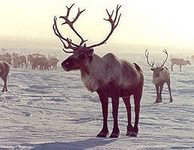 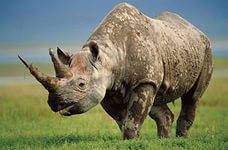 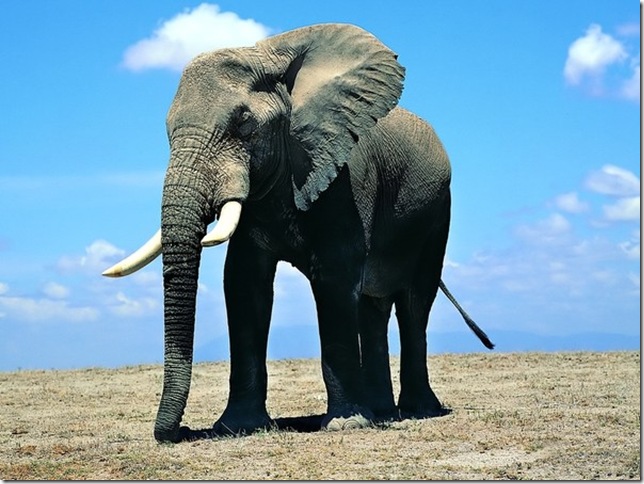 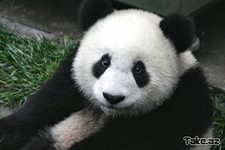 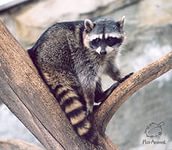 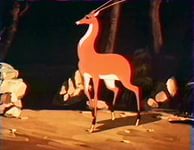 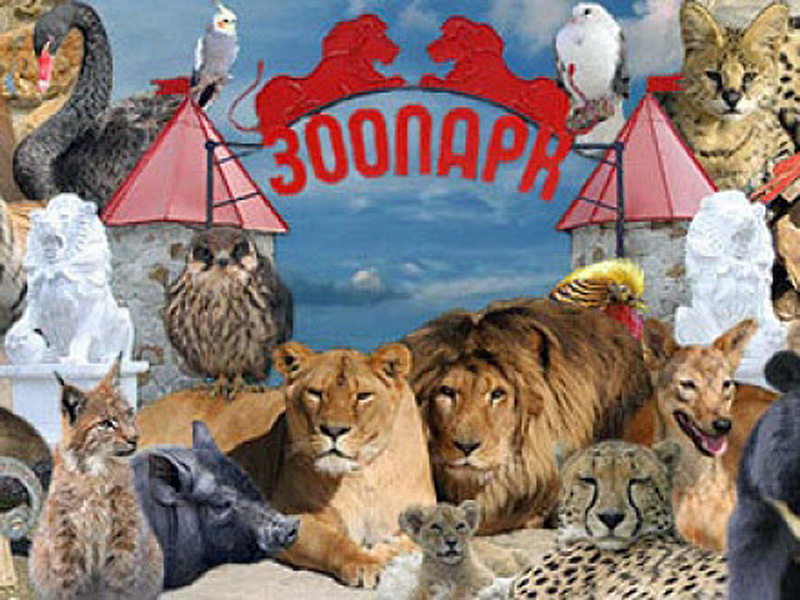 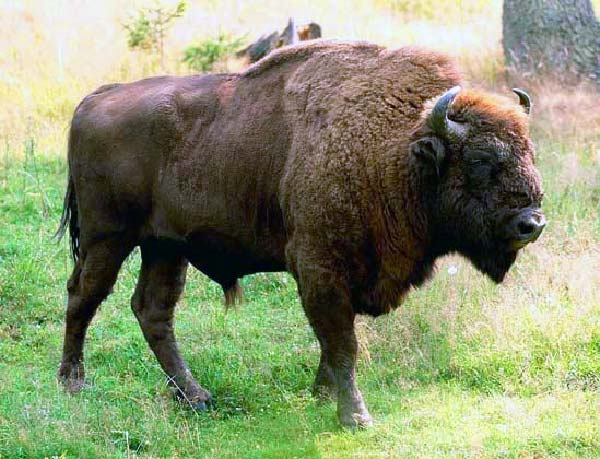 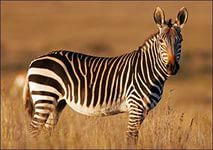 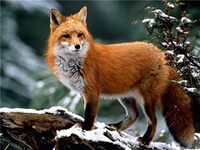 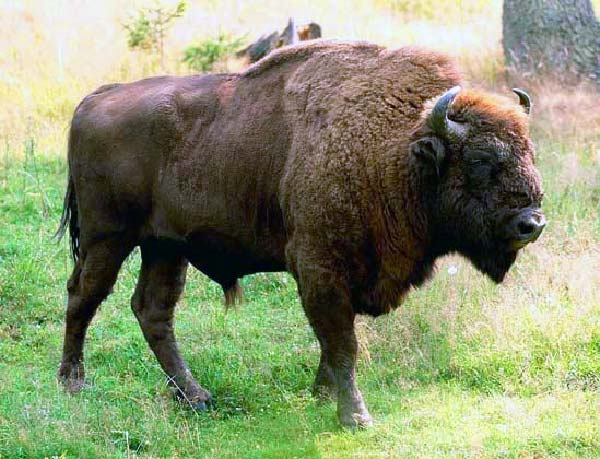 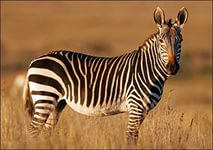 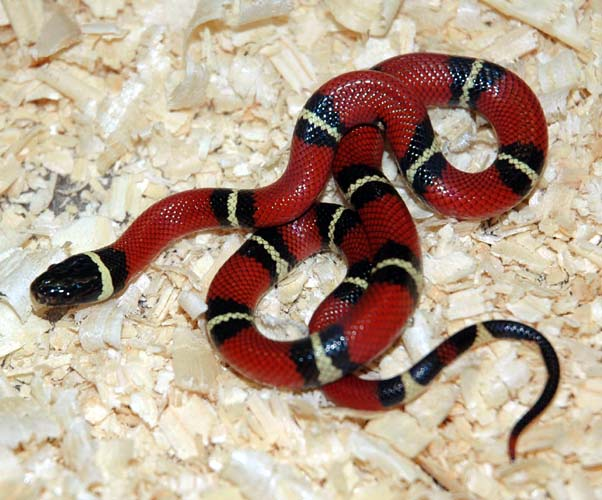 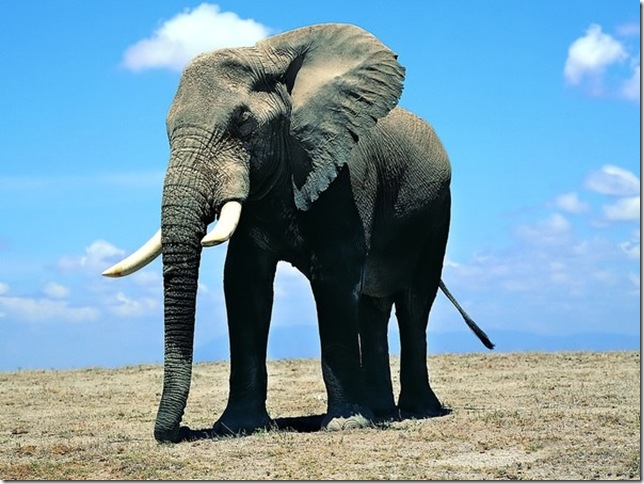 З
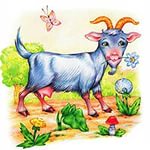 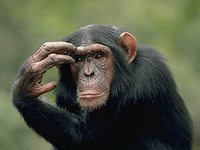 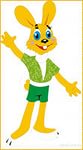 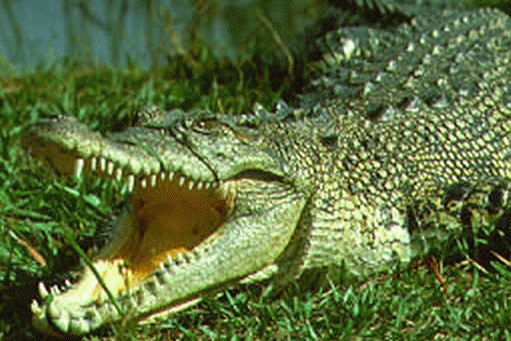